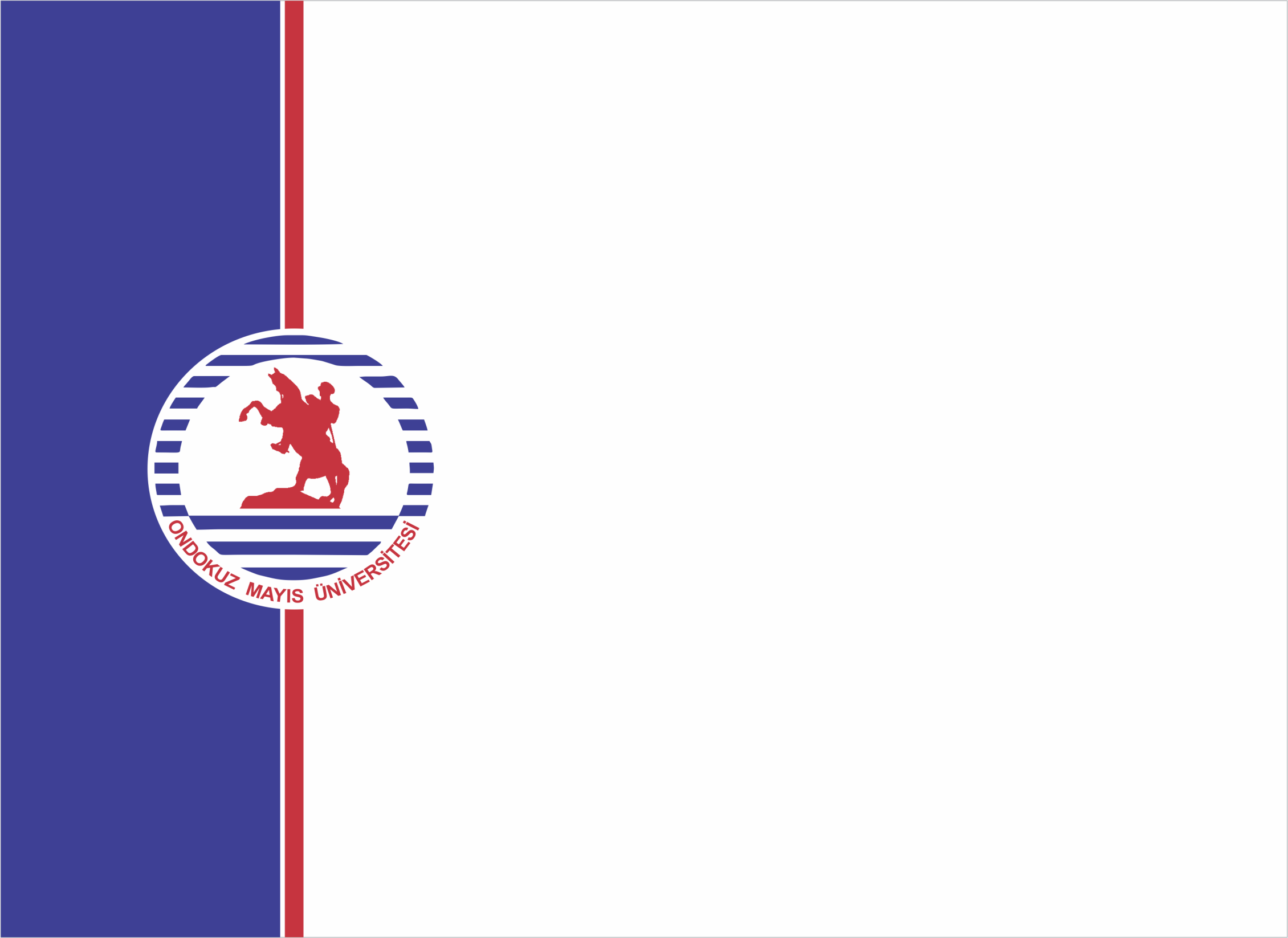 YAŞARDOĞU SPOR BİLİMLERİ FAKÜLTESİ
SPOR YÖNETİCİLİĞİ
BÜTÇE VE MUHASEBE
SİNAN EMİRZEOĞLU
DÖNEN VARLIKLAR
BÜTÇE VE MUHASEBE
11.HAFTA
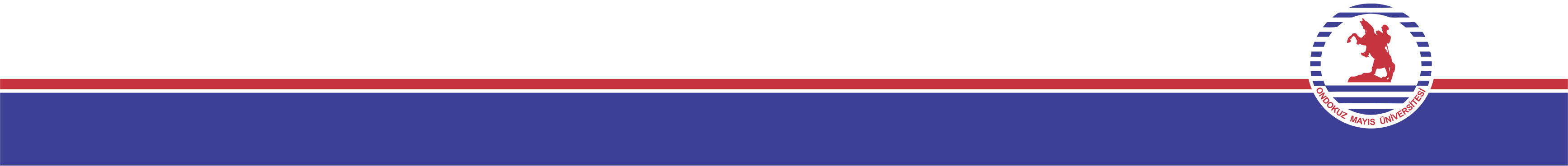 Dönen Varlıklar
Konu Başlıkları
13 DİĞER ALACAKLAR
131 Ortaklardan Alacaklar 
132 İştiraklerden Alacaklar 
133 Bağlı Ortaklardan Alacaklar 
135 Personelden Alacaklar 
136 Diğer Çeşitli Alacaklar 
137 Diğer Alacaklar Reeskontu (-) 
138 Şüpheli Diğer Alacaklar 
139 Şüpheli Diğer Alacaklar Karşılığı (-)
13 Diğer Alacaklar
Bu hesap grubu; herhangi bir ticari nedene dayanmayan meydana gelmiş ve en çok bir yıl içinde tahsil edilmesi düşünülen
senetli, senetsiz alacaklar ile bu gruba ait şüpheli alacak karşılığının izlenmesini sağlar. Bu grup aşağıdaki hesaplardan oluşur: 
131 Ortaklardan Alacaklar 
132 İştiraklerden Alacaklar 
133 Bağlı Ortaklardan Alacaklar 
135 Personelden Alacaklar 
136 Diğer Çeşitli Alacaklar 
137 Diğer Alacak Senetleri Reeskontu (-) 
138 Şüpheli Diğer Alacaklar 
139 Şüpheli Diğer Alacaklar Karşılığı (-)
23 Diğer Alacaklar
Ticarî olmayan uzun vadeli alacaklar için kullanılır.
231 Ortaklardan Alacaklar
232 İştiraklerden Alacaklar
233 Bağlı Ortalıklardan Alacaklar
235 Personelden Alacaklar
236 Diğer Çeşitli Alacaklar
237 Diğer Alacak Senetleri Reeskontu (-)
239 Şüpheli Diğer Alacaklar Karşılığı (-)
hesaplarını içinde barındırır
131 Ortaklardan Alacaklar
İşletmenin esas faaliyet konusu dışındaki işlemleri dolayısı ile (Ödünç verme ve benzer nedenlerle ortaya çıkan) işletme sahibi
ya da ortaklardan alacaklı bulunduğu tutarların izlendiği hesaptır. 
İşleyişi: Alacağın doğması halinde borç, tahsili halinde ise alacak kaydedilir. 

Bu hesabın alt hesapları aşağıdaki gibi olabilir. 
131 01 Ortak Cenk Aldemir 
131 02 Ortak Fatih Sözen 
131 03 Ortak Metin Aldemir
131 Ortaklardan Alacaklar
Ortağa para Verilmesi : 
--------------------/------------------------ 
131 ORTAKLARDAN ALACAKLAR 
01 Cenk Aldemir 
		100 KASA HS. 
--------------------/------------------------ 
 
Ortağa para verilmesi: 
--------------------/------------------------ 
131 ORTAKLARDAN ALACAKLAR 
231 ORTAKLARDAN ALACAKLAR 
		100 KASA HS. 
--------------------/------------------------
131 Ortaklardan Alacaklar
Uzun vadeli alacağın kısa vadeli hale dönüşmesi : 
--------------------/------------------------ 
131 ORTAKLARDAN ALACAKLAR 
		231 ORTAKLARDAN ALACAKLAR 
--------------------/------------------------
131 Ortaklardan Alacaklar
Ortaktan alacağın tahsil edilmesi: 
-----------------/--------------------------- 
100 KASA HS. 
		131 ORTAKLARDAN ALACAKLAR 
------------------/-------------------------- 
 
Problem: İşletme ortağı METİN ALDEMİR işletmeden 2.000 TL. çekmiştir. İlgili yevmiyeyi yazınız.
132 İştiraklerden Alacaklar
İşletmenin esas faaliyet konusu dışındaki işlemleri dolayısı ile (ödünç verme ve benzer nedenlerle ortaya çıkan) iştiraklerden
olan alacakları kapsar. İşletme, bir şirketin % 50' ye kadar hissesini elinde bulunduruyorsa 'İştiraklerden Alacaklar Hs.' söz
konusu olacaktır. 
İşleyişi : Bu hesaba; alacağın doğması halinde borç; tahsili halinde ise alacak kaydedilir.
132 İştiraklerden Alacaklar
Kar Payı elde edilmesi : (Kar payının tahakkuku)
--------------------/------------------------ 
132 İŞTİRAKLERDEN ALACAKLAR 
		640 TEMETTÜ GELİRLERİ 
--------------------/------------------------ 

Kar payının tahsili:
--------------------/------------------------ 
100 KASA HS. 
		132 İŞTİRAKLERDEN ALACAKLAR 
--------------------/------------------------ 
Problem: İşletme, % 40 hissesini elinde bulundurduğu Akabe Turizm A.Ş. ye 5000 TL. borç para vermiştir.
133 Bağlı Ortaklıklardan Alacaklar
İşletmenin esas faaliyet konusu dışındaki işlemleri dolayısı ile ( Ödünç verme ve benzer nedenlerle ortaya çıkan ) bağlı ortaklıklardan olan alacaklarını içerir. 
İşleyişi: Bu hesaba. alacağın doğması ile borç. tahsili halinde alacak kaydedilir. 
 
Bağlı ortaklığa ödünç para verilmesi: 
--------------------/------------------ 
133 BAĞLI ORTAKLIKLARDAN ALACAKLAR 
			100 KASA HS. 
---------------------/-----------------
133 Bağlı Ortaklıklardan Alacaklar
Bağlı ortaklıktan olan alacak nedeniyle faiz tahakkuku : 
----------------------/---------------- 
133 BAĞLI ORTAKLIKLARDAN ALACAKLAR 
			642 FAİZ GELİRLERİ 
----------------------/----------------
135 Personelden Alacaklar
İşletmeye dahil personel ve işçinin işletmeye olan çeşitli borçlarını kapsar. 
İşletmenin ana faaliyet konusu mal ve hizmetlerin personele satılması ile doğan alacaklar “120 Alıcılar Hesabı” veya “121 Alacak Senetleri Hesabı”nda, ücret avansları, yolluk avansları gibi personele verilen avanslar “196 Personel Avansları Hesabı”nda, bunlar dışında kalan işletme tesislerinden yararlanma, mali sorumluluk (kasa açığı) gibi nedenlerle ortaya çıkan personelden alacaklar “135 PERSONELDEN ALACAKLAR HESABI” kayda alınır.
İşleyişi: Bu hesaba, personelden alacağın doğması halinde borç. tahsili halinde ise alacak kaydedilir. 
Bu hesabın alt hesapları aşağıdaki gibi olabilir: 
135 01 Nesrin Aldemir 
135 02 Meltem Sözen
135 Personelden Alacaklar
Daha önce ortaya çıkan kasa noksanlığının yapılan bütün
araştırmalara rağmen nedeni bulunamadığından sorumlu
personelden alınmasına karar verilmiştir:
Bağlı ortaklığa ödünç para verilmesi: 
--------------------/------------------ 
135 PERSONELDEN ALACAKLAR
Veznedar Ali Genç
		197 SAYIM VE TESELLÜM NOKSANLARI
		-Kasa Noksanı 
---------------------/----------------- 
 

Personelden alacağın tahsil edilmesi durumunda:
Bağlı ortaklığa ödünç para verilmesi: 
--------------------/------------------ 
100 KASA HESABI
		135 PERSONELDEN ALACAKLAR
		Veznedar Ali Genç
---------------------/-----------------
135 Personelden Alacaklar
Problem: İşletme, muhasebe biriminde çalışan bayan Meltem Sözen' e 4.500 TL. para vermiştir. İşletme karşılığında herhangi
bir belge almamıştır.
 
 136 Diğer Çeşitli Alacaklar 
Ticari olmayıp yukarıda satılan hesaplardan herhangi birine dahil edilmeyen alacakların izlendiği hesaptır. 
İşleyişi: İşletme lehine doğan alacaklar bu hesaba borç, tahsilatlar alacak kaydedilir. 
136 01 Resmi Dairelerden Alacaklar 
136 02 Kiracılardan Alacaklar 
136 03 ...